Проектирование  урока в условиях введения ФГОС НОО
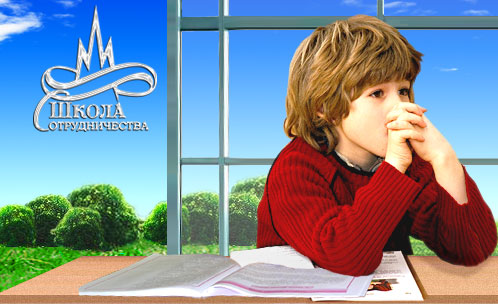 Грачева Тамара Викторовна, 
учитель начальных классов высшей квалификационной категории
МБОУ СОШ № 10 г. Павлово
30.11.2014
новые педагогические тенденции
изменение целеполагания в направлении природосообразности обучения
усиление личностной ориентации образования
индивидуализация образовательных траекторий учащихся
творческая и развивающая направленность базового обучения
технологизация и компьютеризация учебного процесса
Требования к уроку с позиций ФГОС
Формирование предметных результатов
Формирование универсальных учебных действий 
Обучение в деятельности (учить ученика самого добывать знания )
Результатом современного урока
 
должно стать формирование: 

          Личностных результатов
 Предметных результатов;
 Метапредметных: включающих    регулятивные, познавательные и коммуникативные универсальные учебные действия
Универсальные учебные действия определяются программой формирования универсальных учебных действий
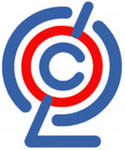 ФГОС
Критерии эффективности современного урока


Коллективный  поиск обучающихся, выводящий на  открытие 

Наличие дискуссий, обсуждений

Самоопределение обучаемого к выполнению той или иной образовательной деятельности

Минимум репродукции и максимум творчества и сотворчества

Способность ученика проектировать предстоящую деятельность

Демократичность, открытость

Использование электронных образовательных ресурсов 

Времясбережение и здоровьесбережение

 Осознание учеником деятельности

Моделирование затруднений и поиск путей их решения

Учёт уровня и возможностей учащихся
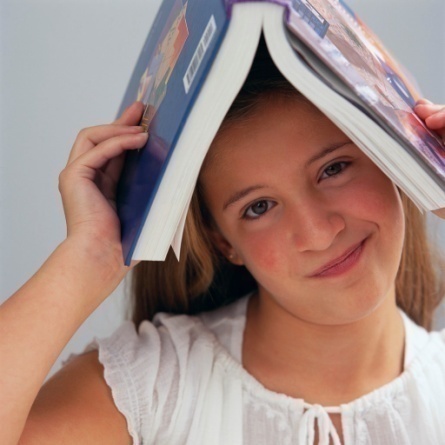 цели урока
те результаты, которые планируем
Результаты 
предыдущего
 урока
Результаты 
данного
 урока
Целенаправленные действия  по отбору содержания учебного материала, методов, форм и технологических приемов их реализации
Цели должны быть
[Speaker Notes: Работа с таблицей целей]
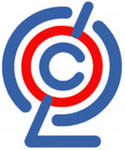 Продуктивные задания – главное средство достижения результата образования
ФГОС
м
Педагогические технологии
Проблемно-диалогическая технология
Технология деятельностного метода 
Технология оценивания 
Технология продуктивного чтения
Технология развития критическогомышления
Технология проектов и жизненных задач
10 шагов учебной деятельности:
повторение необходимого
 итог повторения 
пробное учебное действие 
фиксирование своего затруднения 
переход к обдумыванию 
выявление причины затруднения
постановка цели 
построение нового способа действий
усвоение нового знания 
самоконтроль усвоения нового знания
Проектирование урока
Средства
Содержание
Взаимодействие
Цели
Результат
Проектирование урока как технологической цепочки
проектирование
урока
целеполагание
на уроке
рефлексия
Оценка,
самооценка 
деятельности
отбор содержания
учебного 
материала
урок
подготовка  
к домашней 
работе
методы и 
        приёмы 
       обучения
формы 
организации 
деятельности 
обучающихся
30.11.2014
последовательность проектирования урока:
Определить результат урока 
Отобрать задания из УМК
Определить примерное время на выполнение заданий.
Предусмотреть основные логические моменты урока
Продумать деятельность детей 
Предусмотреть, в какие моменты нужно проверить, контролируют ли дети то, что они делают
Предусмотреть на каждом уроке рефлексивные моменты
ИКТ- технологии
Источник дополнительной информации
Современное оформление урока
Использование электронных образовательных ресурсов 
Использование различных способов  получения и усвоения  основной образовательной программы
Рациональное использование времени урока
Оптимизация труда учителя
30.11.2014
Контроль и оценка на уроке
Урок должен быть наполнен не оценочной деятельностью учителя, а самооценочной деятельностью учащихся.
Нормой в работе педагога при оценке учащегося становится определение степени индивидуального продвижения ребёнка в режиме саморазвития, а не сравнение его результатов с результатами других детей.
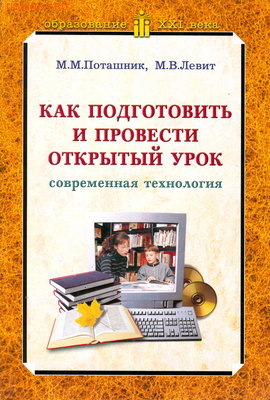 В методическом пособии представлена новая технология подготовки и проведения открытых уроков в школе, предполагающая предварительное раскрытие перед педагогами проекта урока с его полным обоснованием и творческой лабораторией учителя, что позволяет обеспечить мотивацию приглашенных педагогов еще до урока и делает их присутствие на уроке осознанным и заинтересованным.
30.11.2014
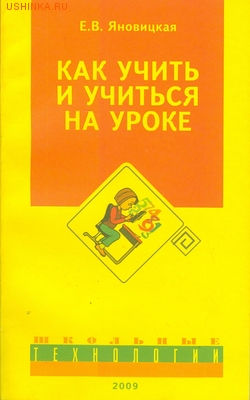 В краткой форме представлена логика разноуровневого обучения в рамках любой учебной темы. Такая система работы обеспечивает успех всем ученикам класса без использования обязательных домашних заданий. Предлагается деление учебного материала по любой теме на пять уровней и предлагаются, соответственно, пять моделей ведения уроков.
30.11.2014
Учитель, его отношение к учебному процессу, его творчество и профессионализм, его желание раскрыть способности каждого ребенка – вот это всё и есть главный ресурс, без которого невозможно воплощение новых стандартов школьного образования. 
            Спасибо за внимание!
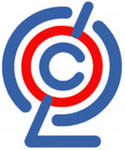 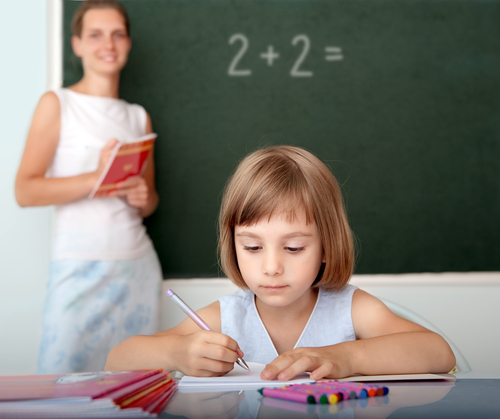